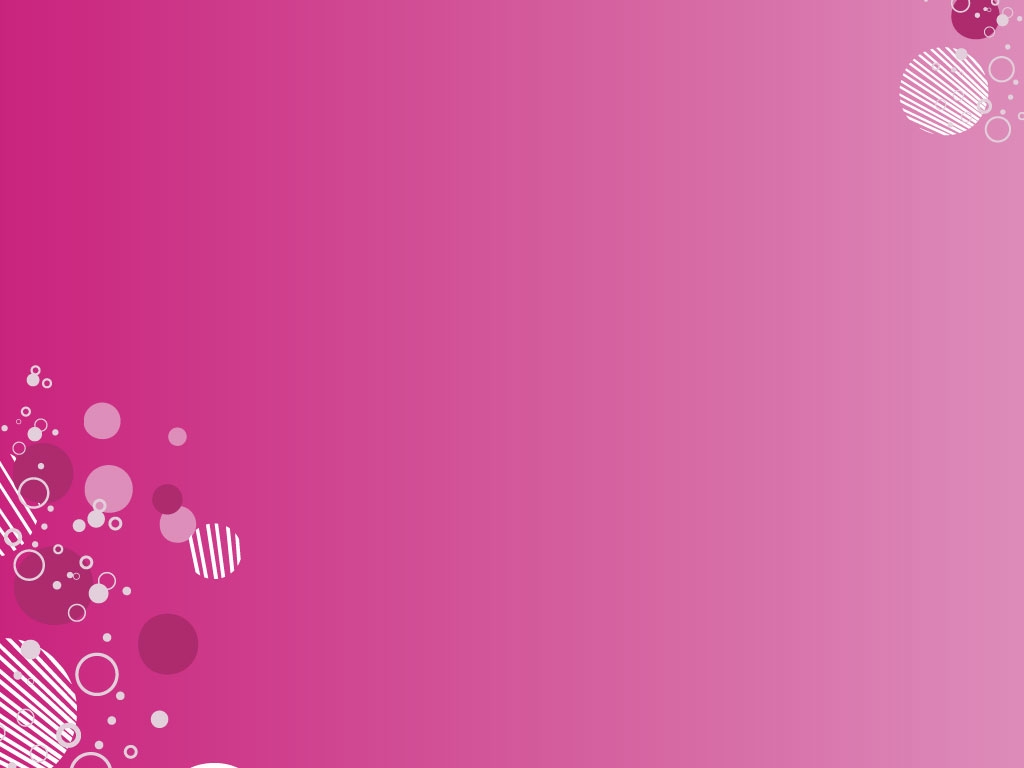 АРТРОЛОГИЯ

Соединения костей скелета
ТИПЫ СОЕДИНЕНИЙ КОСТЕЙ
Непрерывные
Сращение-синартроз
Прерывные
Суставы-диартроз
Фиброзные
-синдесмоз
-швы
-вколачивание
Хрящевые
синхондроз
симфиз
Синовиальные
- суставы
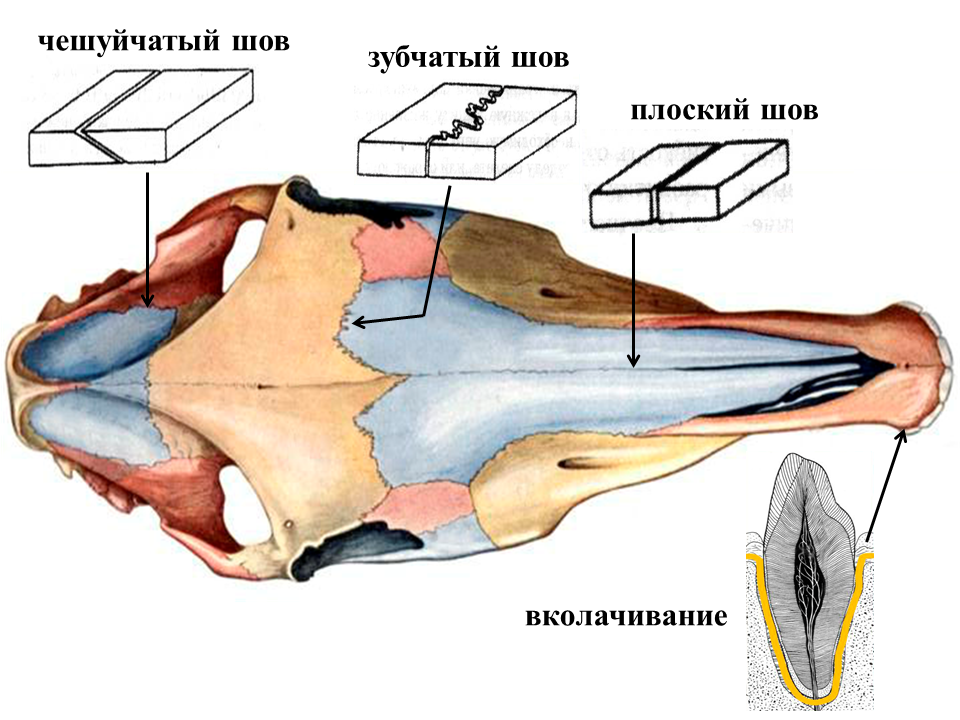 КЛАССИФИКАЦИЯ СУСТАВОВ
Истинные (врожденные)
По происхождению
Ложные (приобретенные)
Простые
По строению
Сложные
Одноосные
По осям движения
Двуосные
Многоосные
Безосные
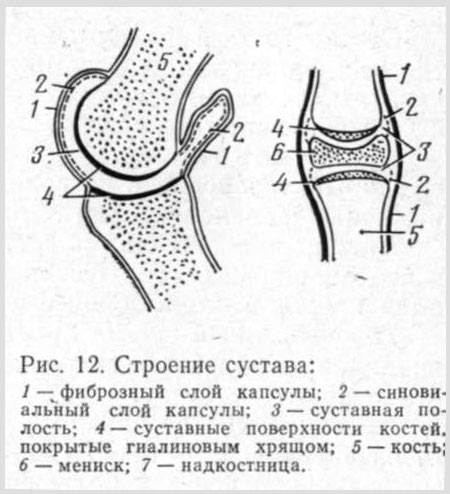 articulatio
Соединение костей осевого скелета
Височно – нижнечелюстной
Атлантозатылочный
Атлантоосевой
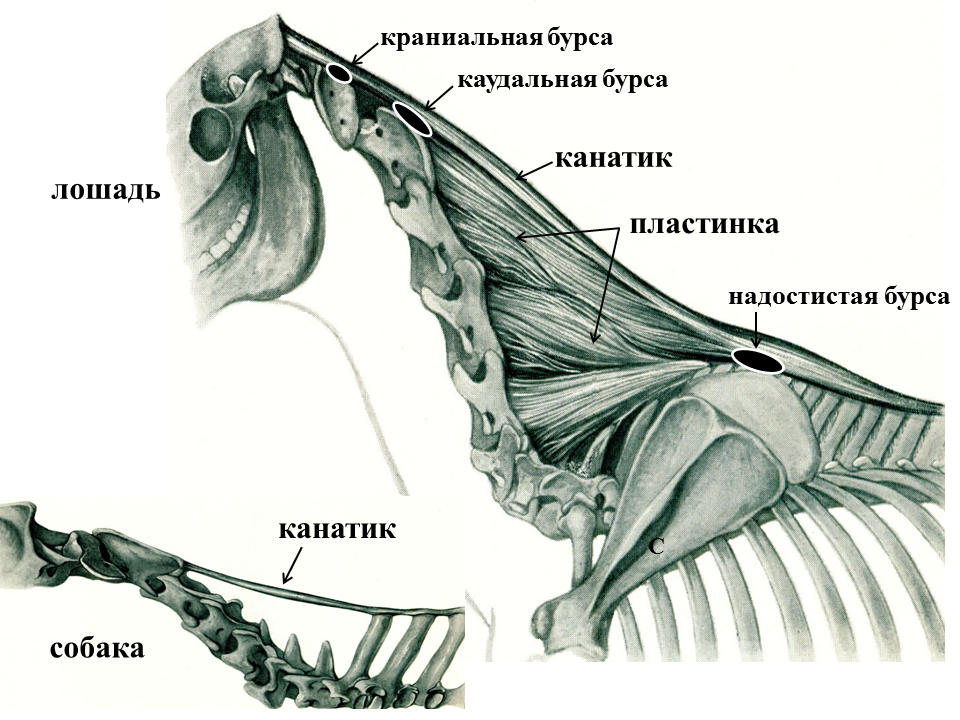 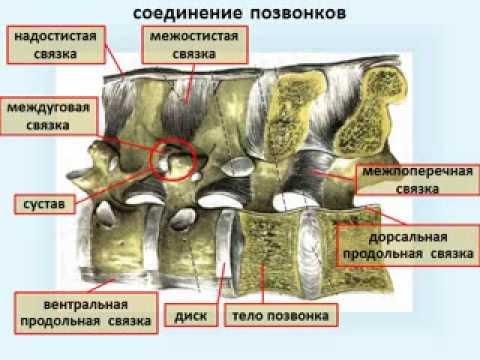 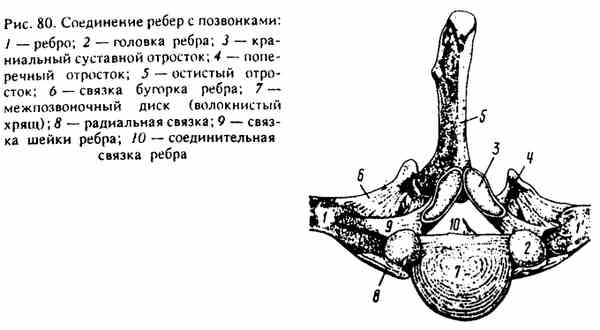 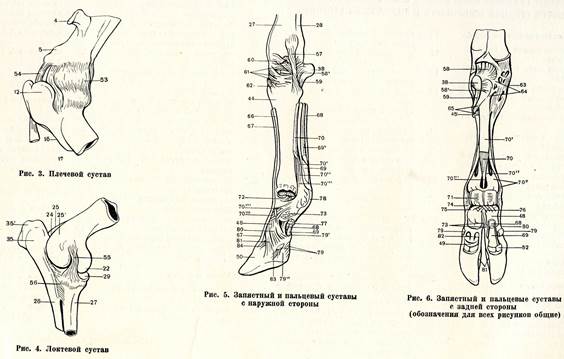 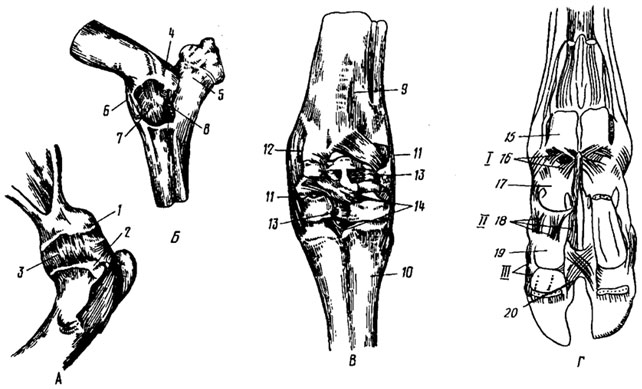 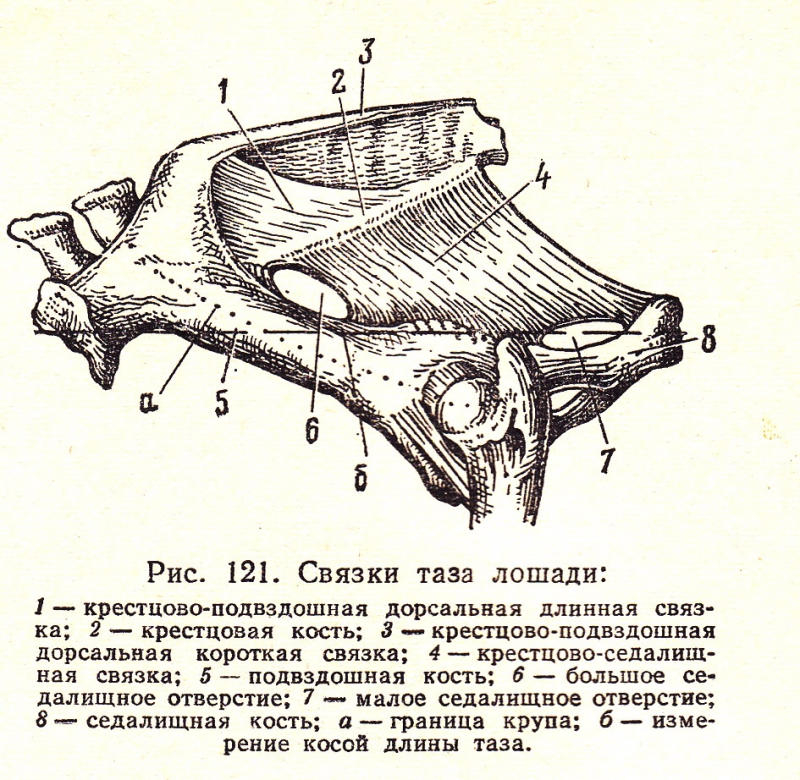 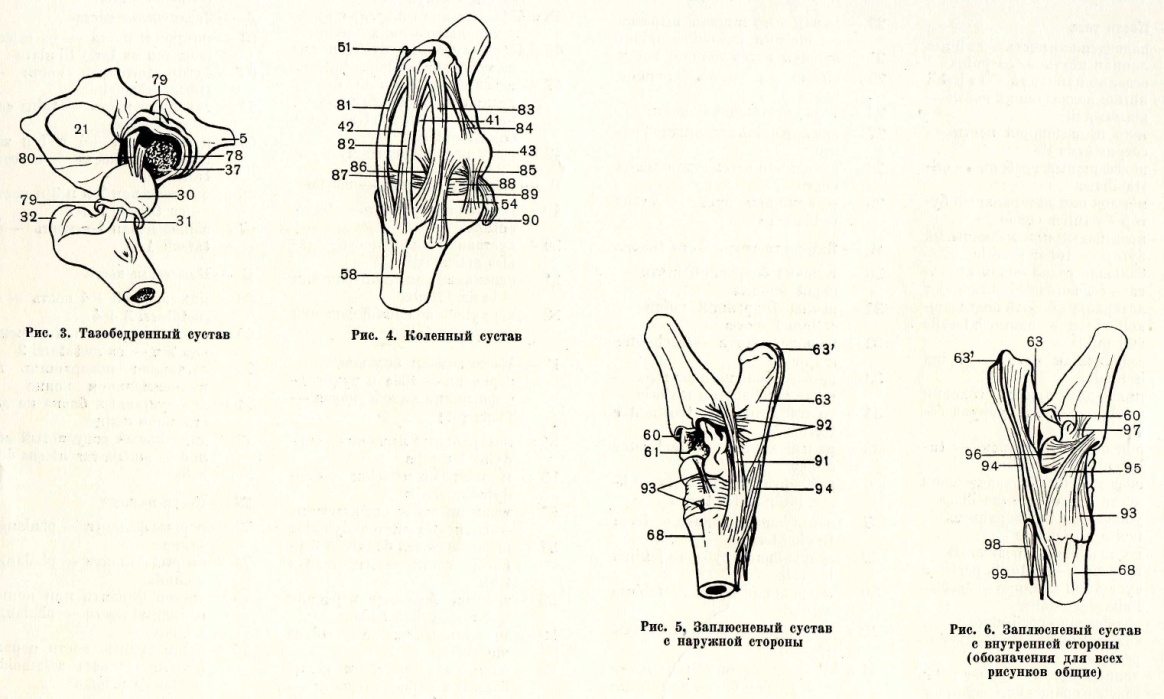 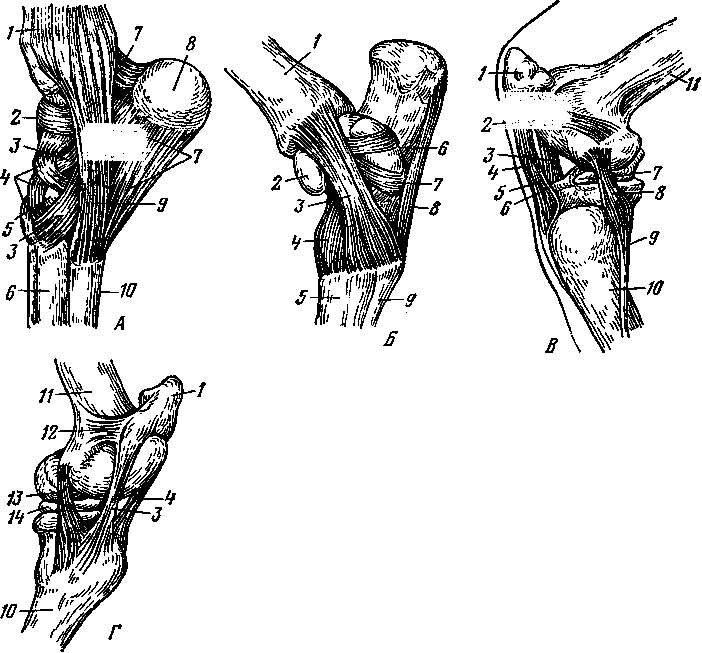 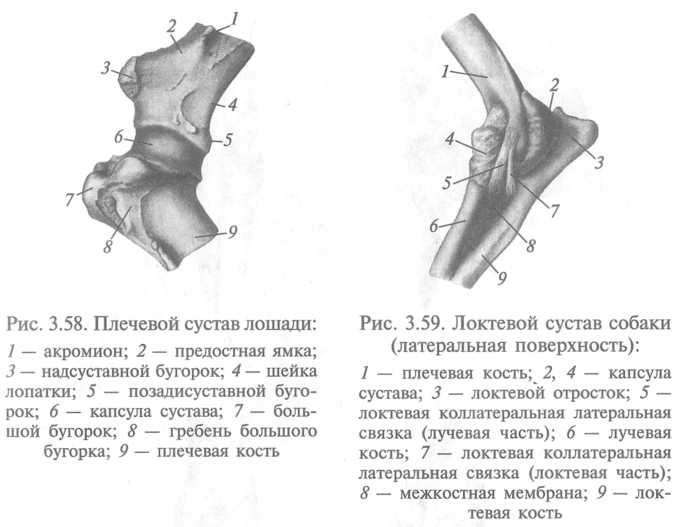 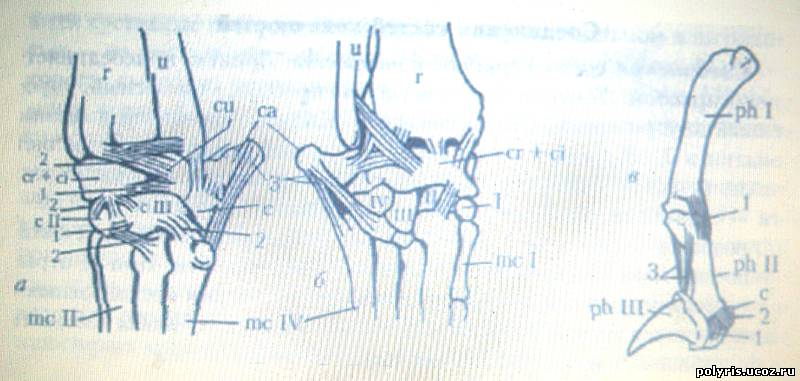